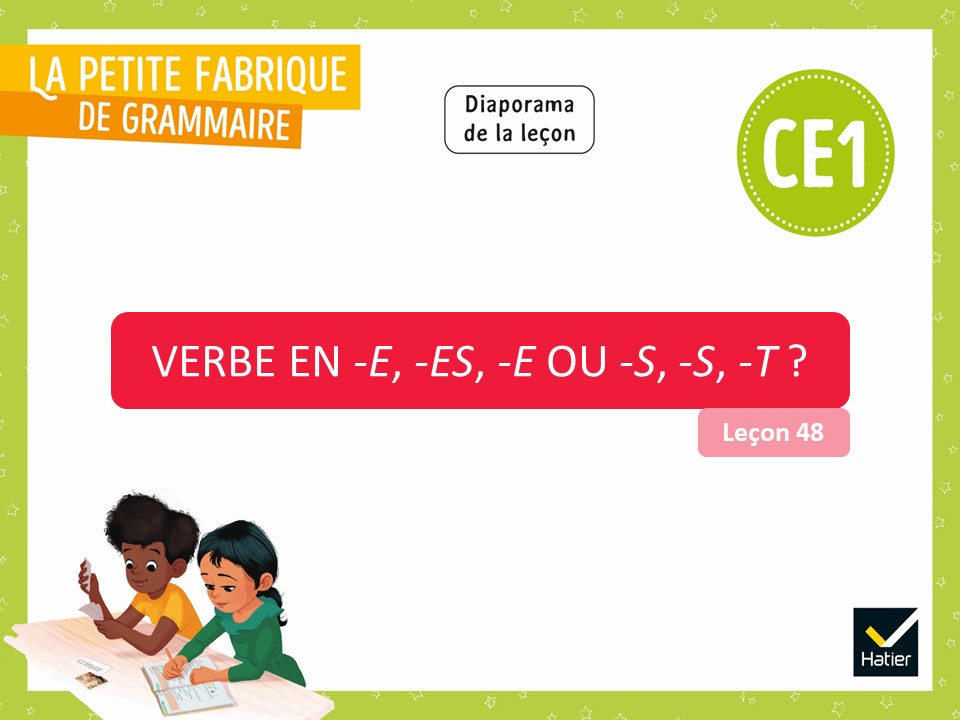 [Speaker Notes: CONJUGUER – Les marques de la personne au présent

Leçon 48 : Verbe en -e, -es, -e, ou -s, -s, -t ? 

Certaines diapositives ont été dupliquées afin de scinder le commentaire du mode présentateur en deux parties lorsque le propos est long. Cela vous permettra de poursuivre vos explications de manière plus fluide.]
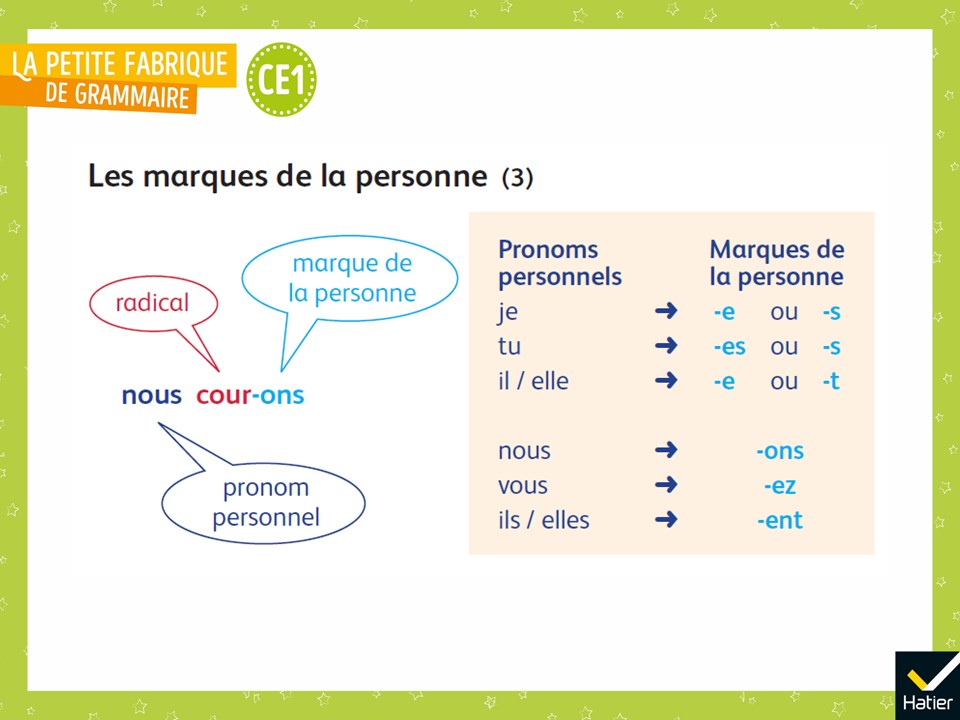 [Speaker Notes: PHASE 1 : Enrôlement

 « On a vu qu’un verbe peut se terminer par des marques de la personne -e, -es, -e, -ons, -ez, -ent ou par -s, -s, -t, -ons, -ez, -ent. » 

 « Aujourd’hui, on va chercher un indice pour savoir si les marques de la personne d’un verbe sont -e, -es, -e ou -s, -s, -t pour les personnes 1, 2 et 3. »]
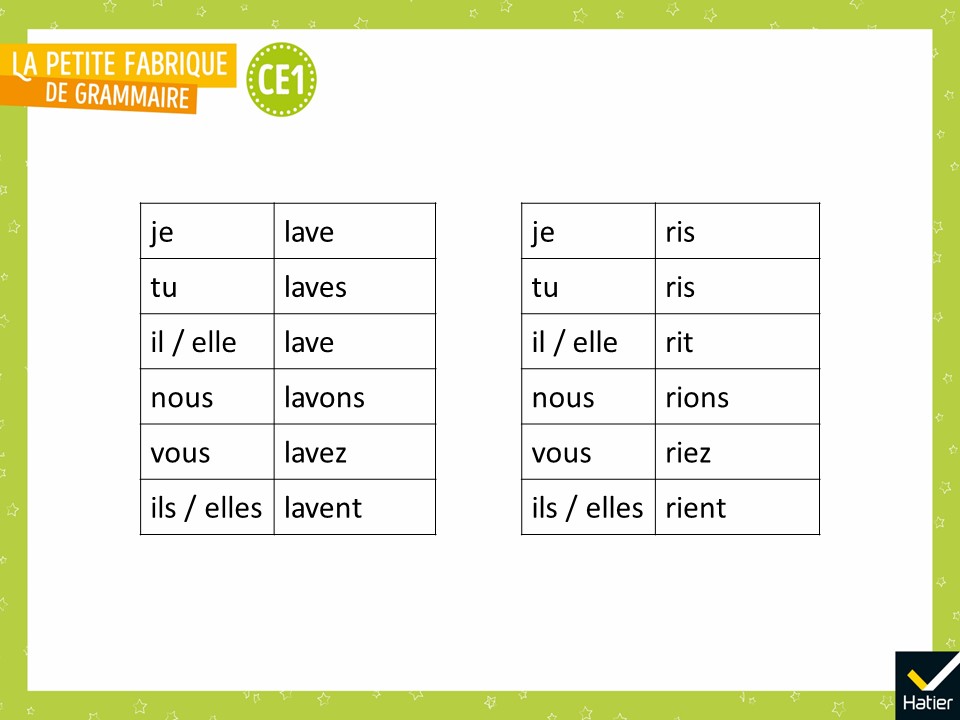 [Speaker Notes: PHASE 2 : Observation. Comparer les marques de verbes au présent de l’indicatif

 Afficher les conjugaisons de deux verbes : l’un en -e, l’autre en -s.

 « Pour ces deux verbes, indiquez-moi les marques de la personne. »]
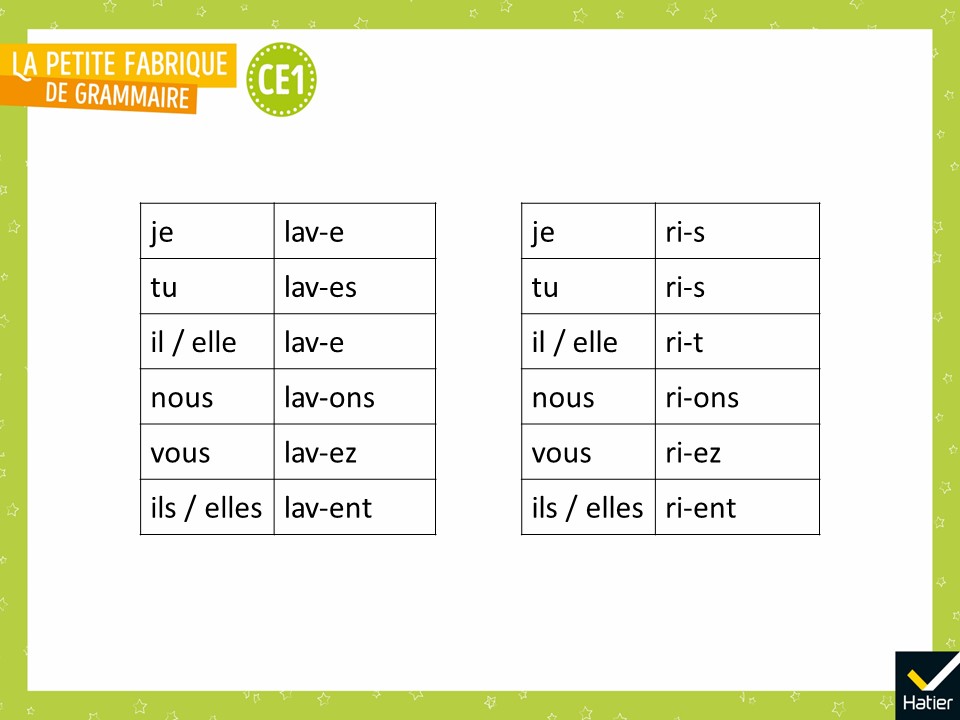 [Speaker Notes: Affichage avec les marques séparées du radical. 

« Voici les marques de la personne pour les verbes laver et rire. »]
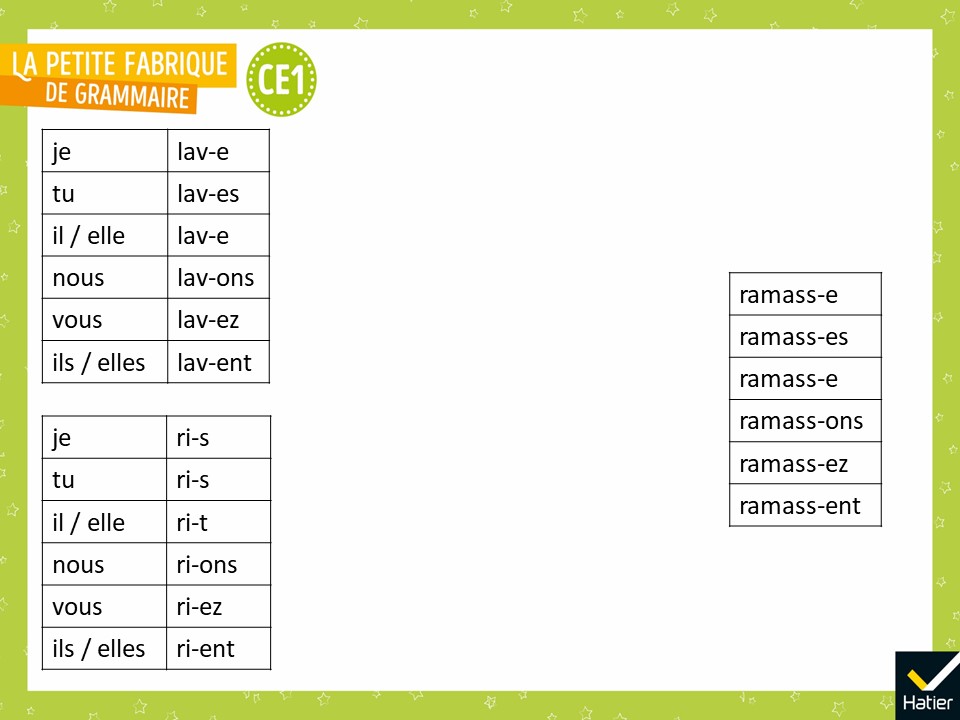 [Speaker Notes: On poursuit la séance en affichant d’autres verbes successivement.

« La conjugaison de ce verbe ressemble à laquelle des deux que nous avons vues ? Regardez la fin des formes. »]
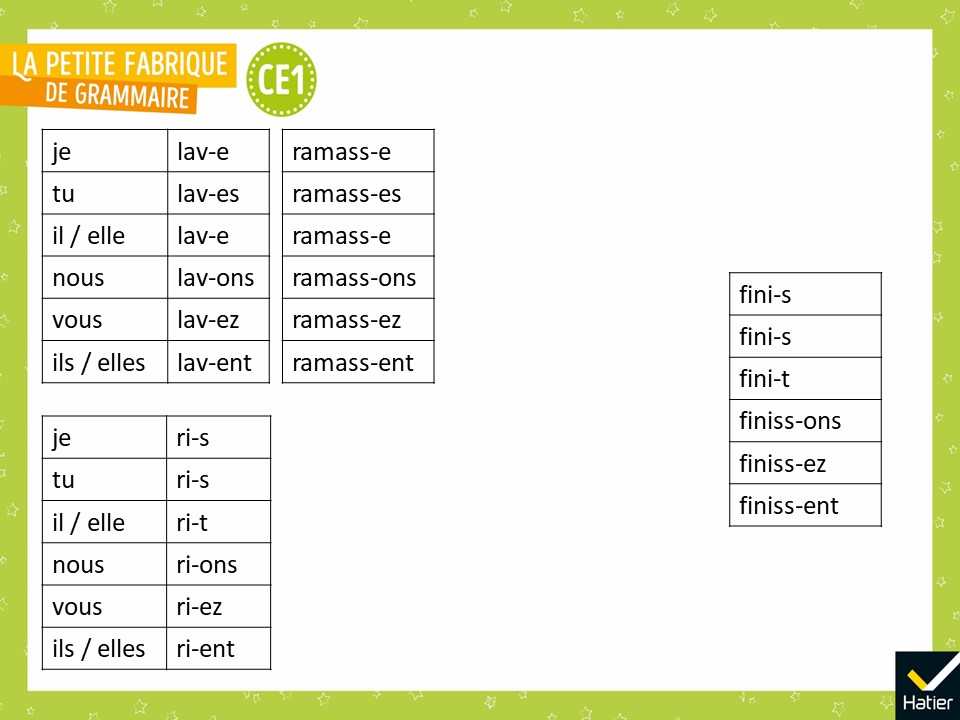 [Speaker Notes: Affichage de la correction pour le verbe ramasser et d’un nouveau verbe.

« La conjugaison de ce nouveau verbe ressemble à laquelle des deux que nous avons vues ? Regardez la fin des formes. »]
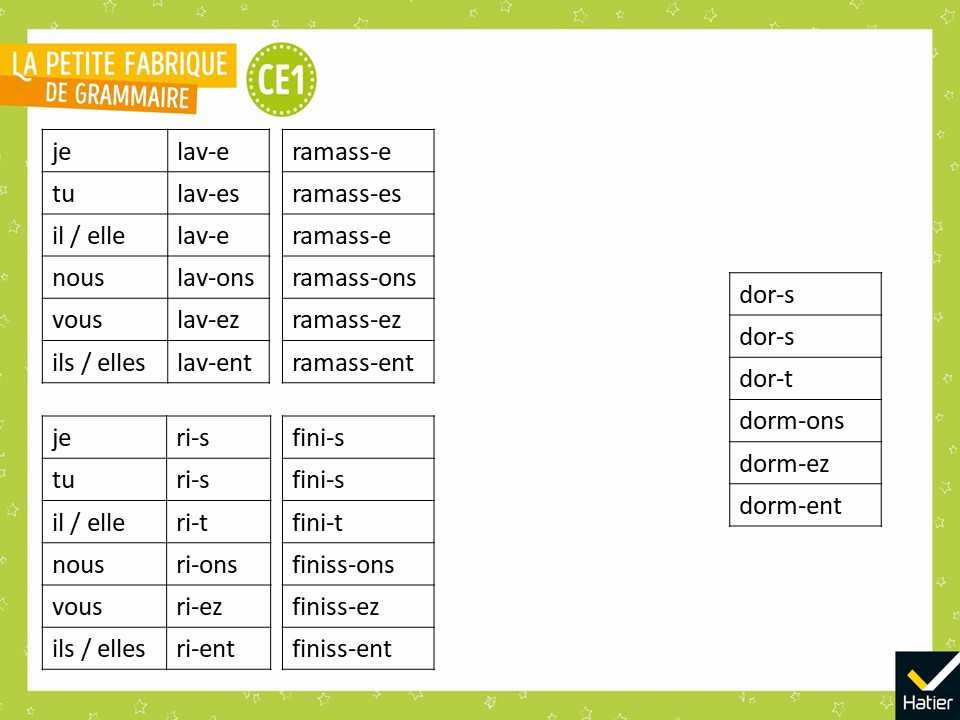 [Speaker Notes: Affichage de la correction pour le verbe finir et d’un nouveau verbe.

« La conjugaison de ce verbe ressemble à laquelle des deux que nous avons vues ? Regardez la fin des formes. »]
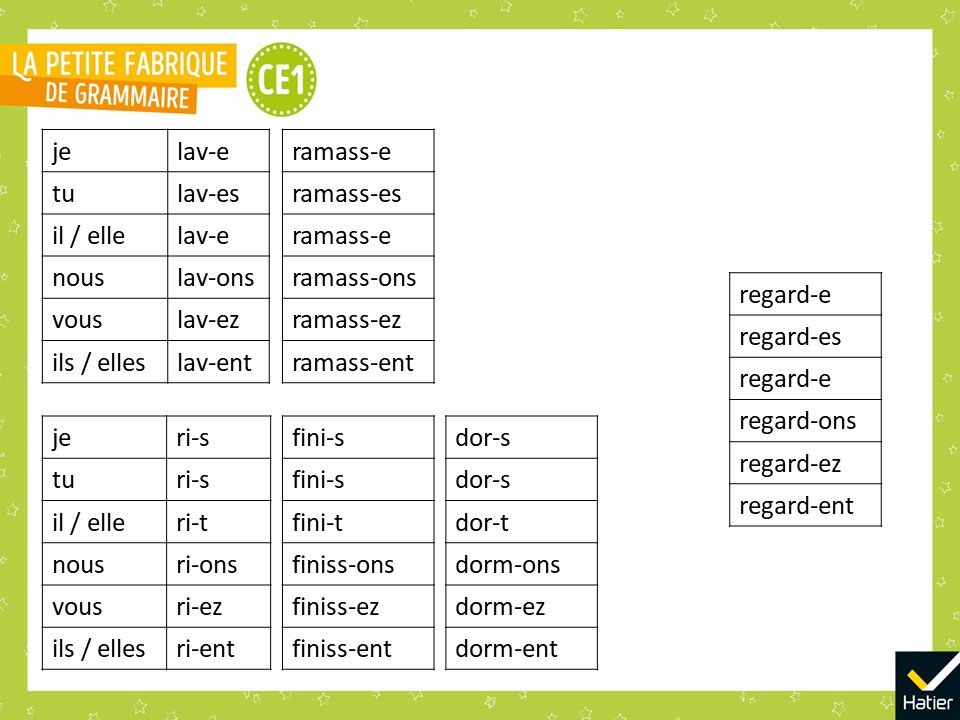 [Speaker Notes: Affichage de la correction pour le verbe dormir et du nouveau verbe.

« La conjugaison de ce verbe ressemble à laquelle des deux que nous avons vues ? Regardez la fin des formes. »]
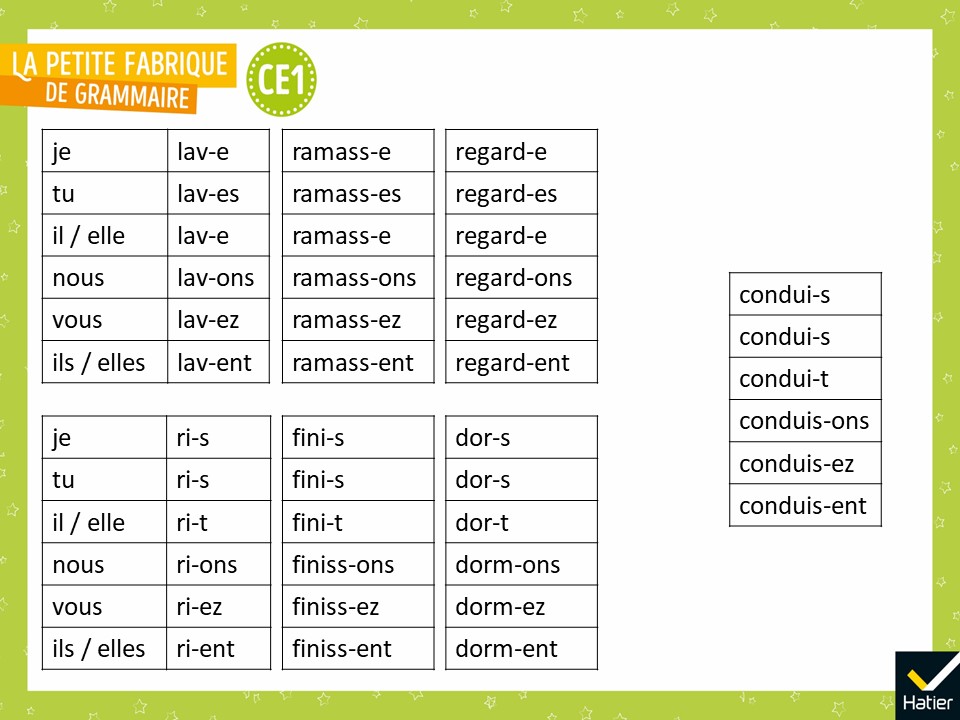 [Speaker Notes: Affichage de la correction pour le verbe regarder et du nouveau verbe.

« La conjugaison de ce verbe ressemble à laquelle des deux que nous avons vues ? Regardez la fin des formes. »]
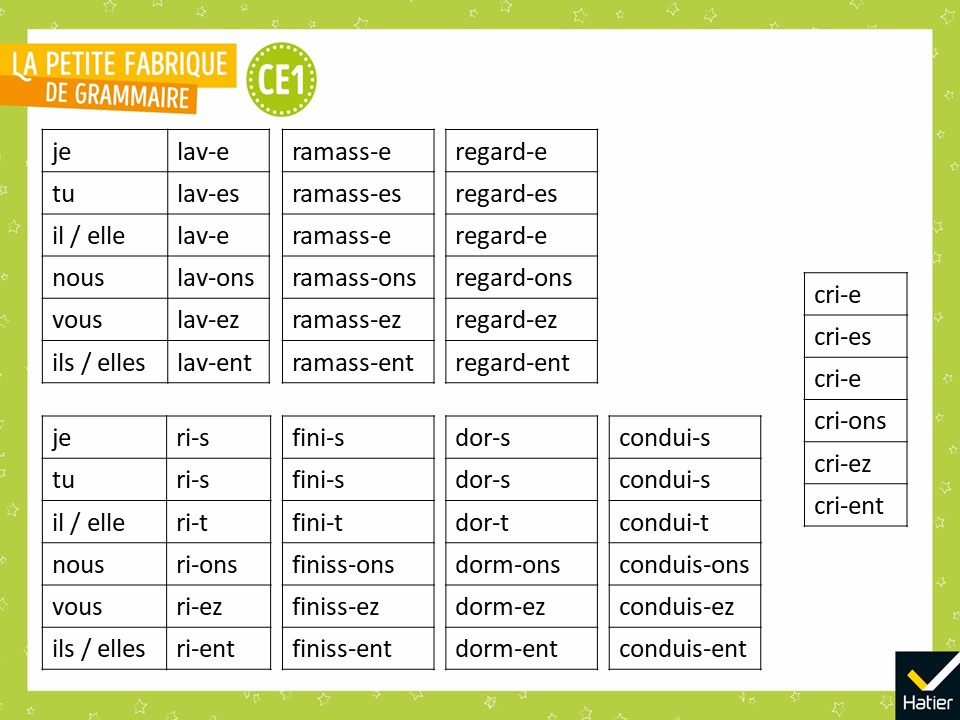 [Speaker Notes: Affichage de la correction pour le verbe conduire et du nouveau verbe.

« La conjugaison de ce verbe ressemble à laquelle des deux que nous avons vues ? Regardez la fin des formes. »]
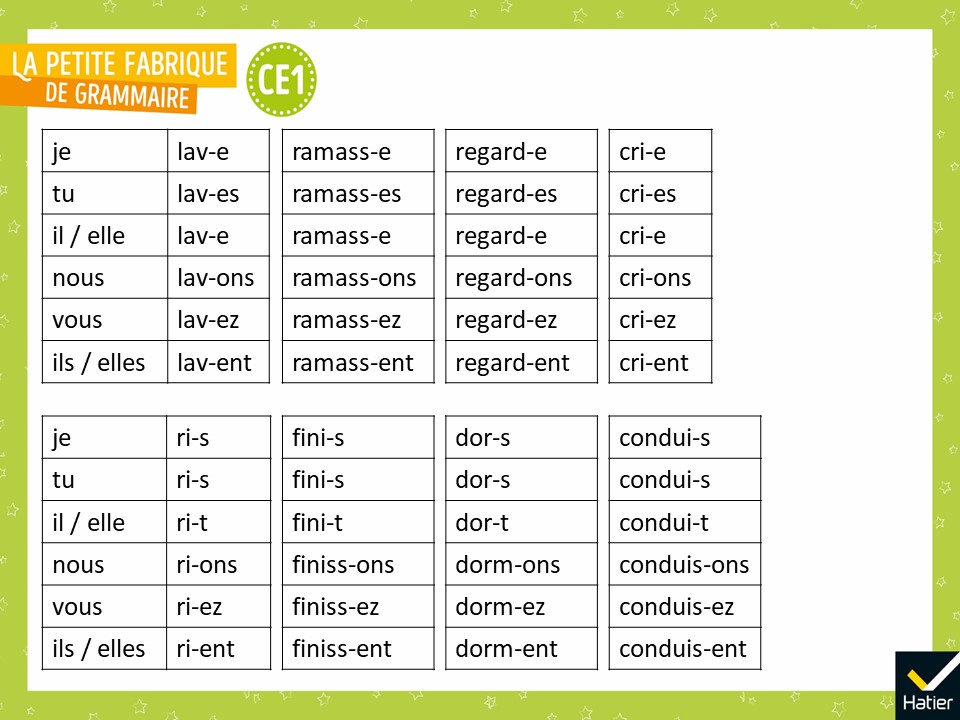 [Speaker Notes: Affichage de la correction pour le verbe crier.]
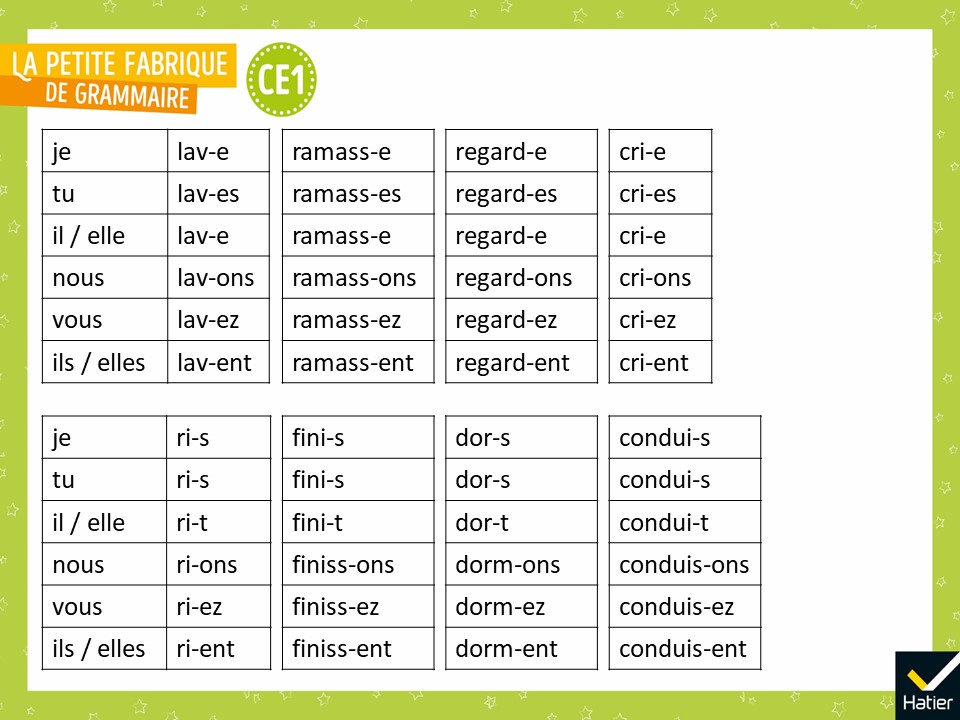 [Speaker Notes: PHASE 3 : Observation. Comparer les marques de verbes au présent de l’indicatif

« Savez-vous comment faire pour savoir si un verbe va avoir les marques de la personne -e, -es, -e ou bien -s, -s, -t ? » 

Réponses probables à rectifier grâce aux contre-exemples :
- Si ça se termine par [i] comme dans je ris, je finis, je conduis, c’est la série -s, -s, -t… 
➜ Non parce que c’est je cri-e et on entend [i].]
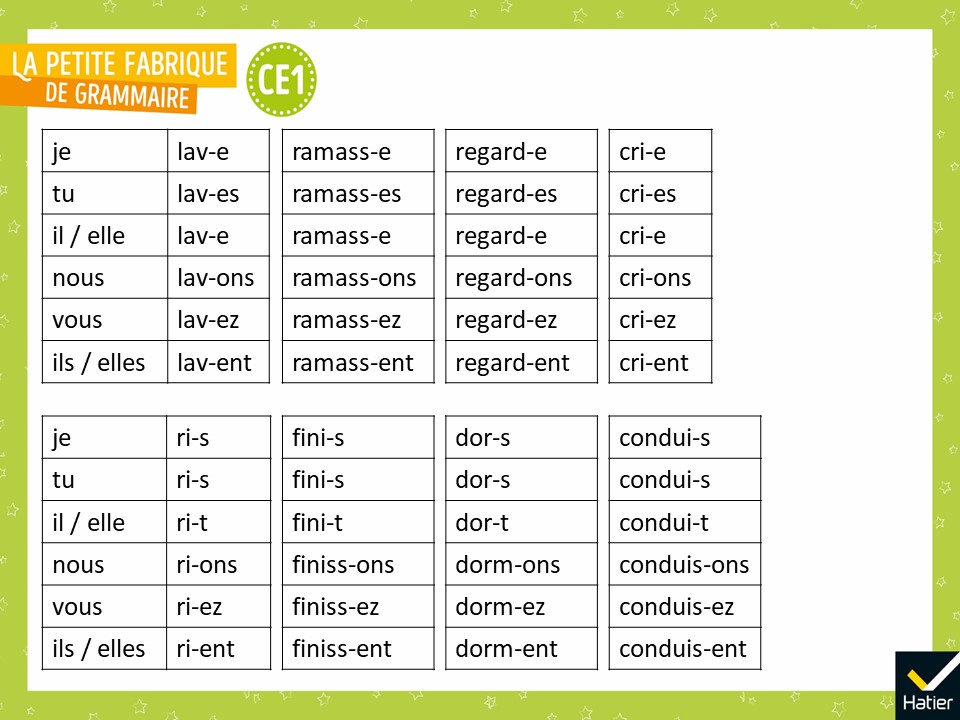 [Speaker Notes: - Si ça se termine à l’oral par un son-consonne comme dans je lave, je ramasse, je regarde, c’est la série -e, -es, -e…
➜ Oui, mais ce n’est pas suffisant parce que c’est je dor-s et on entend un son-consonne.

- S’il y a deux formes au radical, comme dans je finis / nous finissons, je dors / nous dormons, je conduis / nous conduisons, c’est la série -s, -s, -t… 
➜ Oui, mais ce n’est pas suffisant parce que c’est je ris / nous rions : une seule forme du radical, mais quand même série -s, -s, -t…]
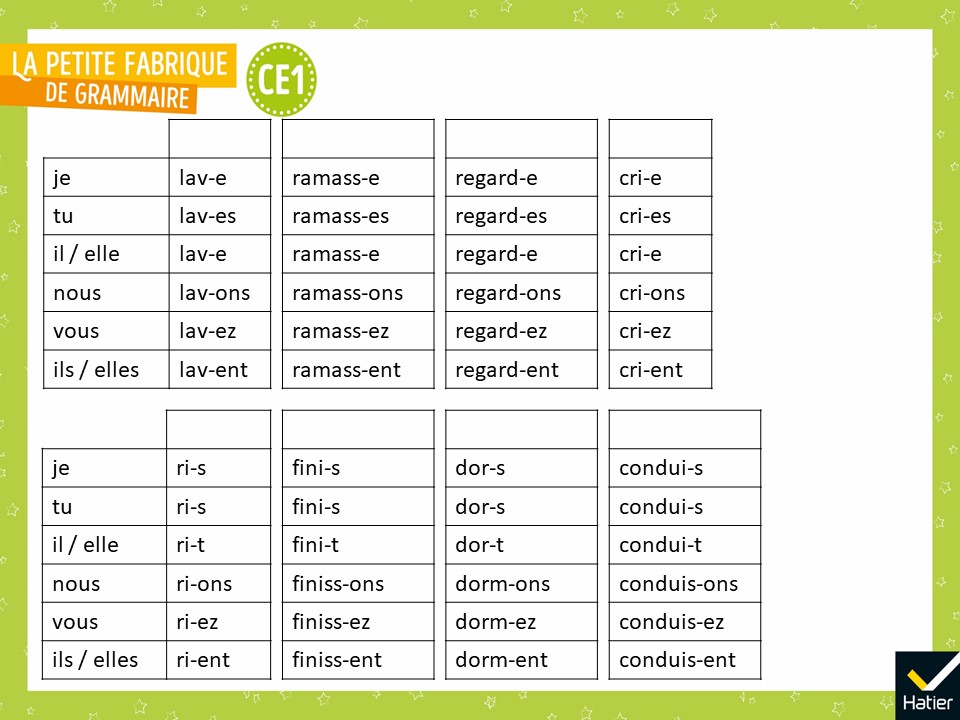 [Speaker Notes: « Trouver les infinitifs de ces verbes »]
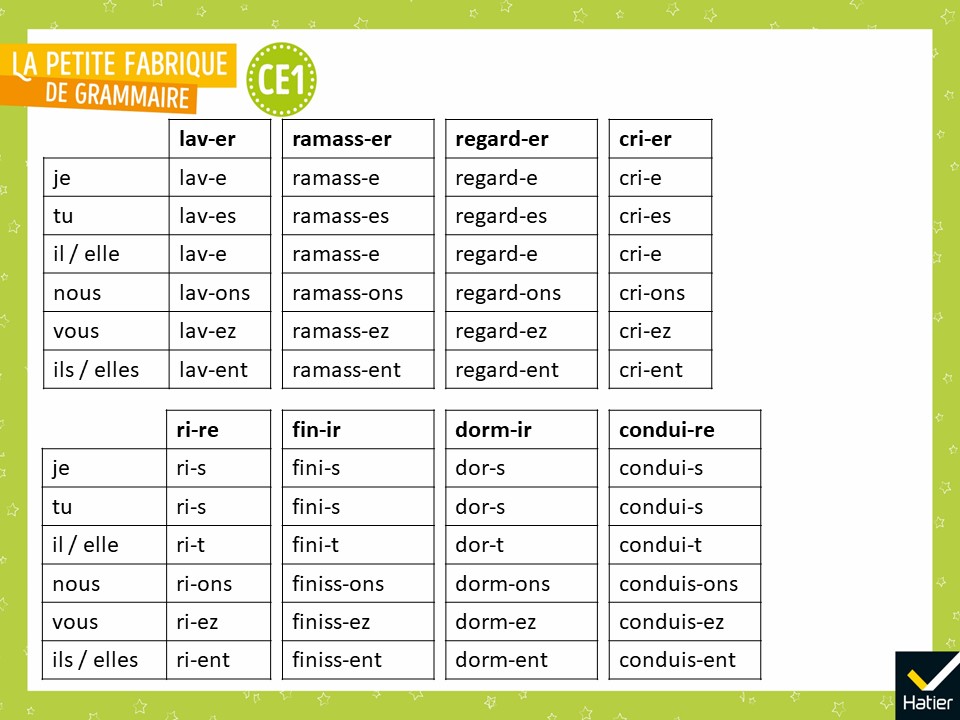 [Speaker Notes: « Quelle aide est-ce que ça peut nous donner ? » 
Réponse attendue : 
Si l’infinitif est en -er, si on entend [e], alors c’est la série -e, -es, -e. Si l’infinitif n’est pas en -er, si on entend [r] ou quelque chose avec [r], alors c’est la série -s, -s, -t.]
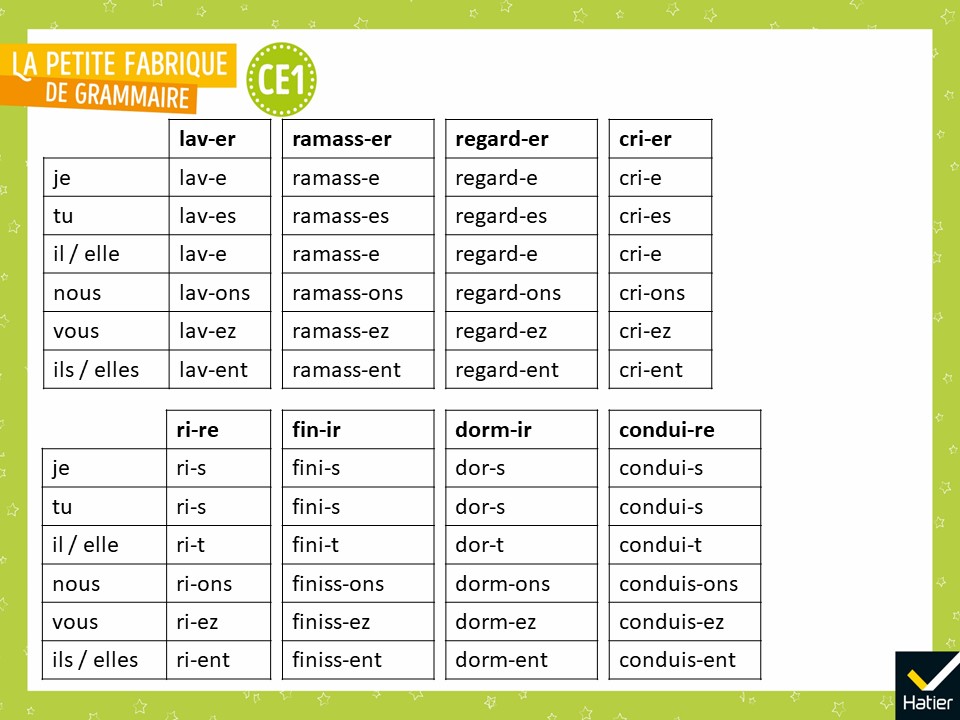 [Speaker Notes: « Quelles façons de retrouver l’infinitif avions-nous trouvées dans la dernière leçon, Trouver l’infinitif ? » 
Réponse attendue : 
On peut utiliser des expressions : il faut…, on peut…, être en train de…]
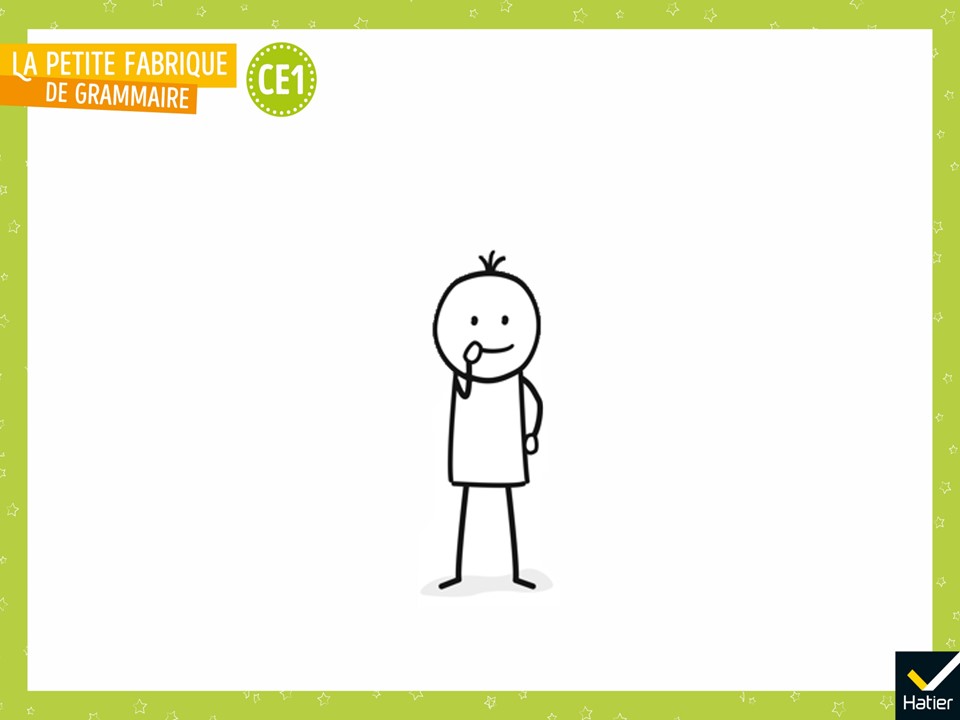 [Speaker Notes:  Lire à haute voix les phrases ci-dessous : 
« La voiture roule. »
« Le panier remue. »
« Le garçon court. »
« Papa sourit. »
« Le chat sort dans le jardin »

 « Avec quelle marque de la personne faut-il écrire le verbe : -e ou -t ? »]
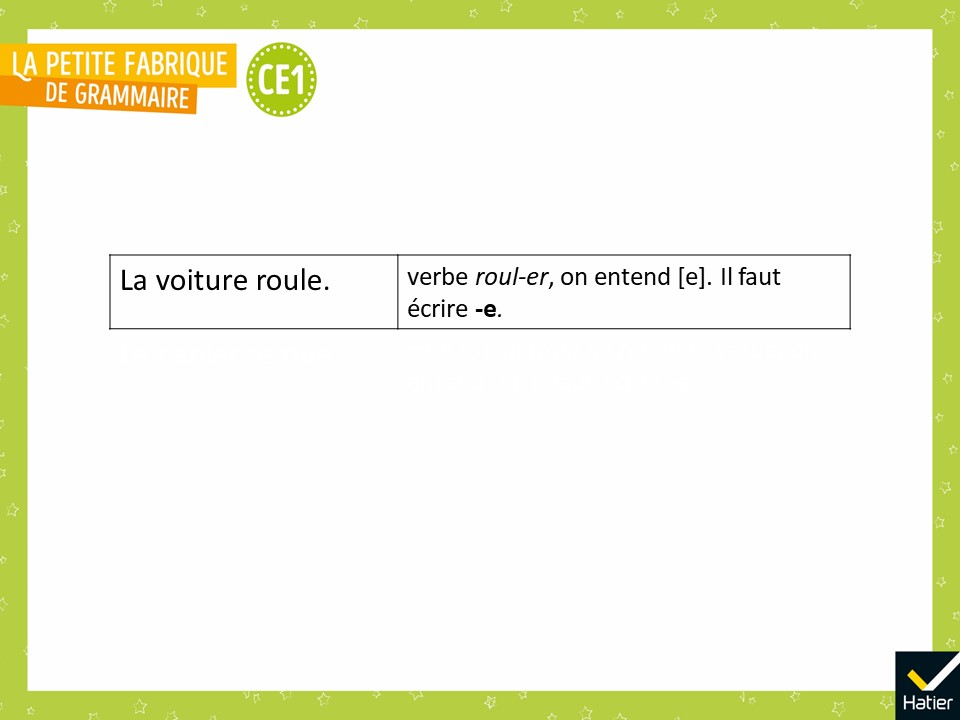 [Speaker Notes: Correction de la 1re phrase.
« On écrit roule avec un -e parce qu’on peut dire "Il faut rouler", c’est donc le verbe rouler, on entend [e]. »]
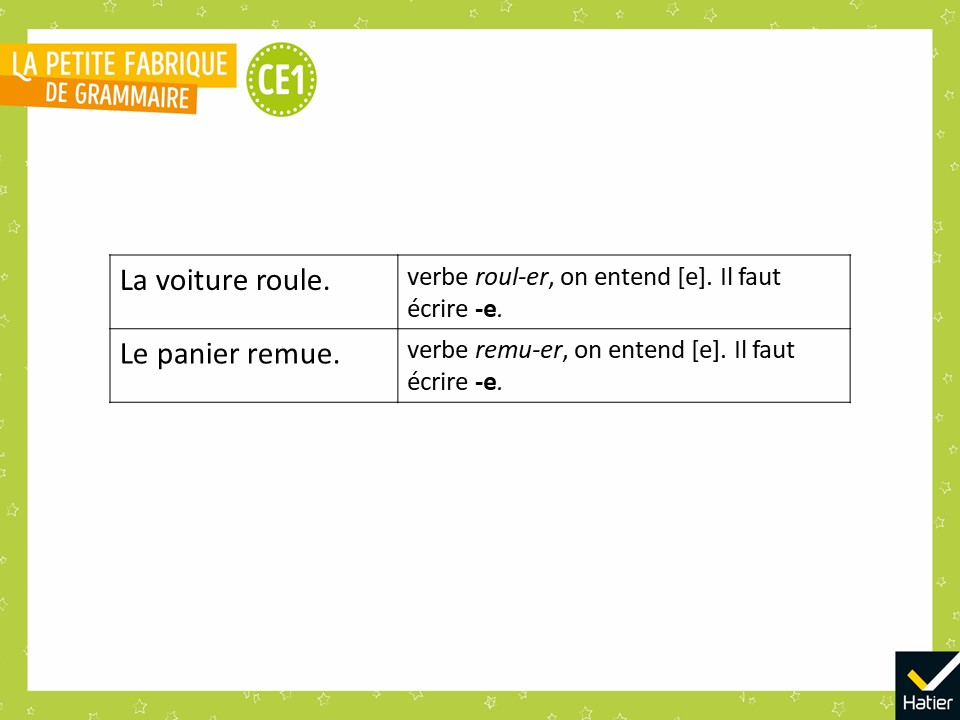 [Speaker Notes: Correction de la 2e phrase.
« On écrit remue avec un -e parce qu’on peut dire "Il est en train de remuer", c’est donc le verbe remuer, on entend [e]. »]
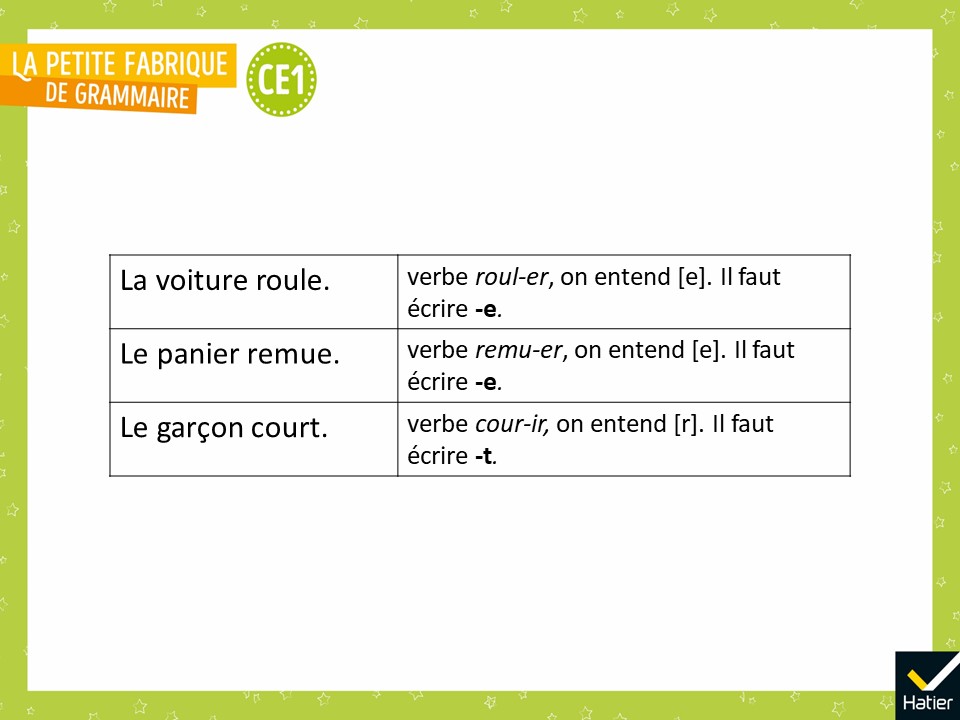 [Speaker Notes: Correction de la 3e phrase.
« On écrit court avec un -t parce qu’on peut dire "Il est en train de courir", c’est donc le verbe courir, on entend [r]. »]
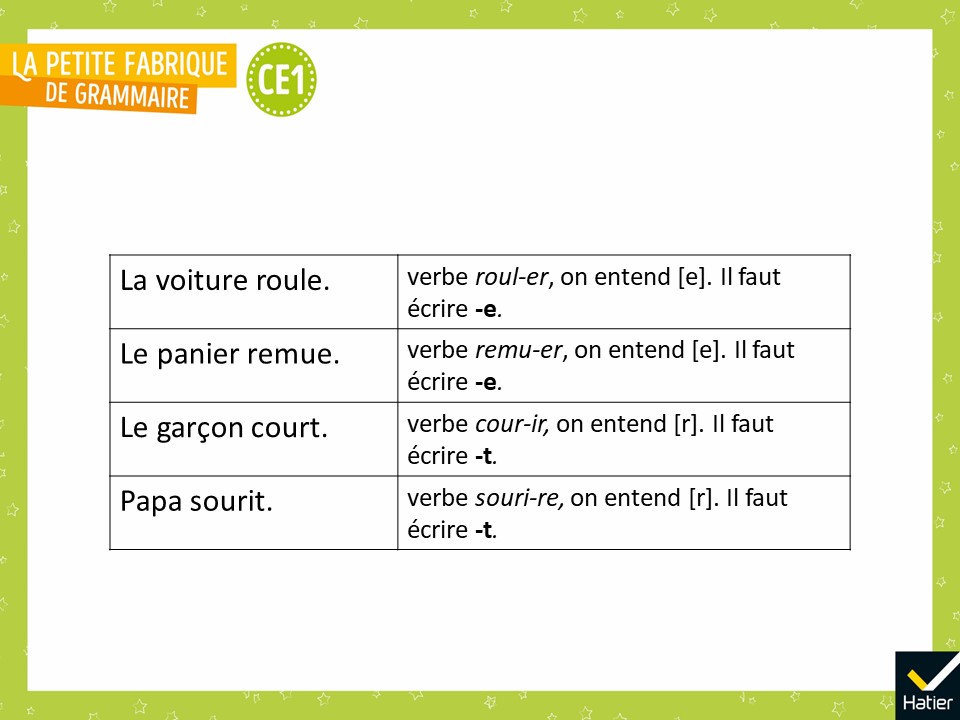 [Speaker Notes: Correction de la 4e phrase.
« On écrit sourit avec un -t parce qu’on peut dire "Il est en train de sourire", c’est donc le verbe sourire, on entend [r]. »]
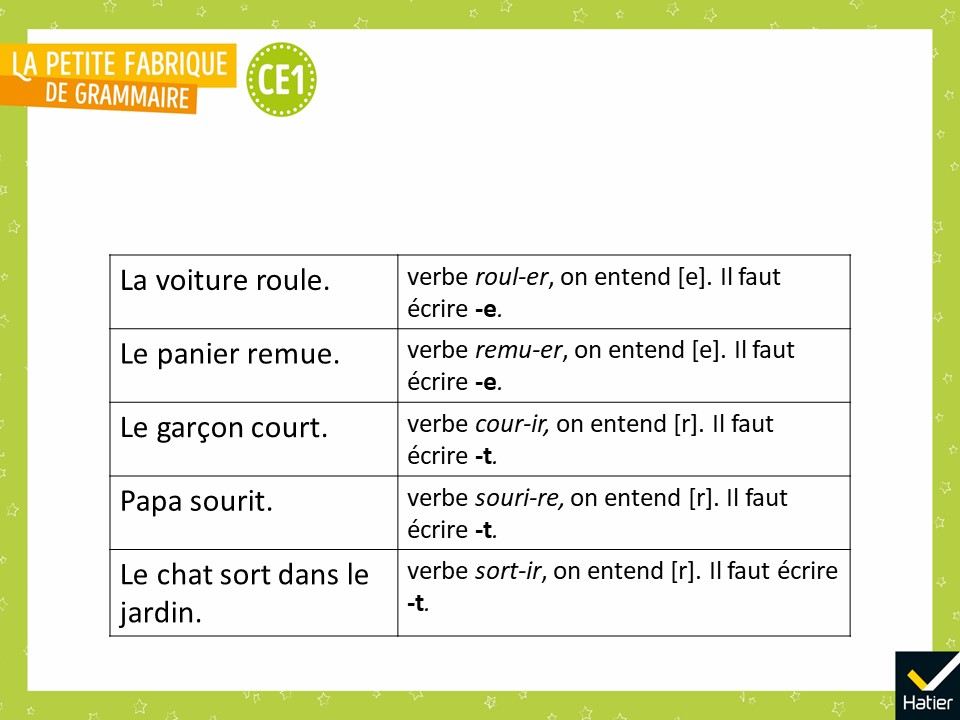 [Speaker Notes: Correction de la 5e phrase.
« On écrit sort avec un -t parce qu’on peut dire "Il est en train de sortir", c’est donc le verbe sortir, on entend [r]. »]
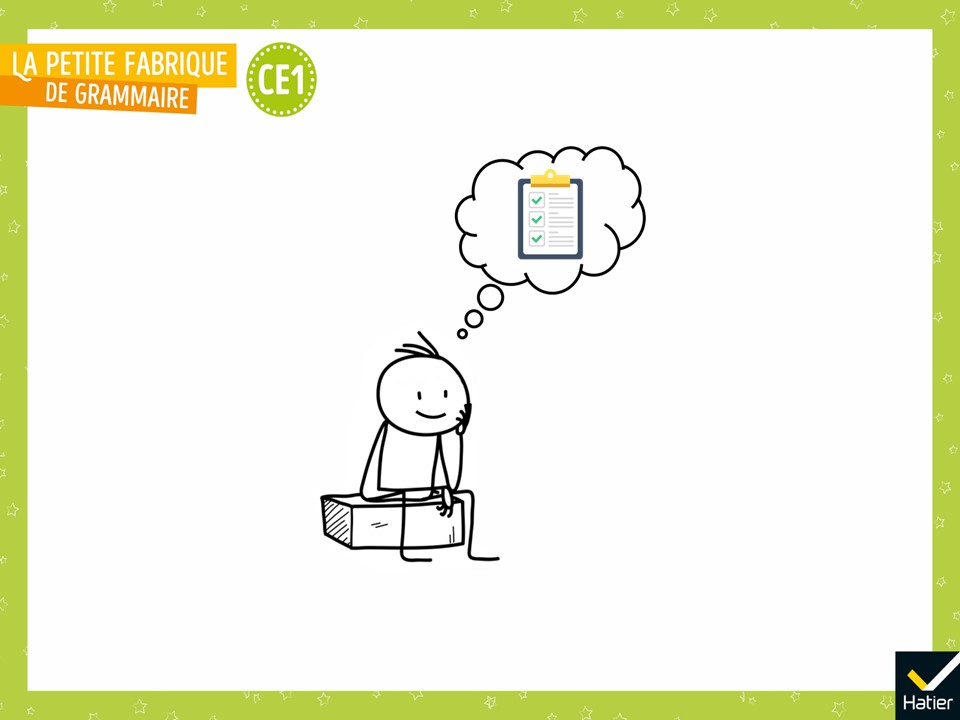 [Speaker Notes:  « Dans la leçon Verbe en -e, -es, -e, ou -s, -s, -t, qu’avons-nous appris ? »
Réponse attendue (collectivement) : On a appris que :
ce n’est pas toujours facile de savoir si un verbe prend les marques de la personne -e, -es, -e ou les marques -s, -s, -t pour les personnes 1, 2 et 3. 
Si on ne le sait pas, on réfléchit à l’infinitif. Pour retrouver l’infinitif, on s’aide des expressions : il faut…, on peut…, être en train de… 
Si on entend [e] à la fin de l’infinitif, alors, c’est un verbe en -e, -es, -e. 
Si on entend [r] dans la fin de l’infinitif, alors c’est un verbe en -s, -s, -t.]
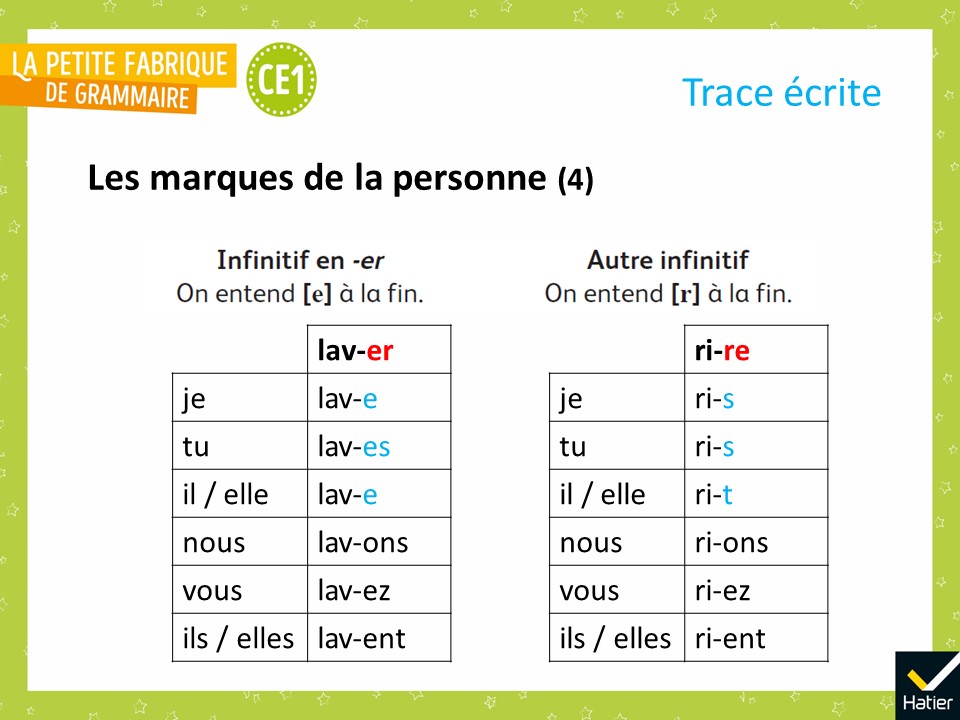 [Speaker Notes: « Voilà les mots qui me paraissent importants et les exemples que j’ai choisis. On va les lire ensemble. »]
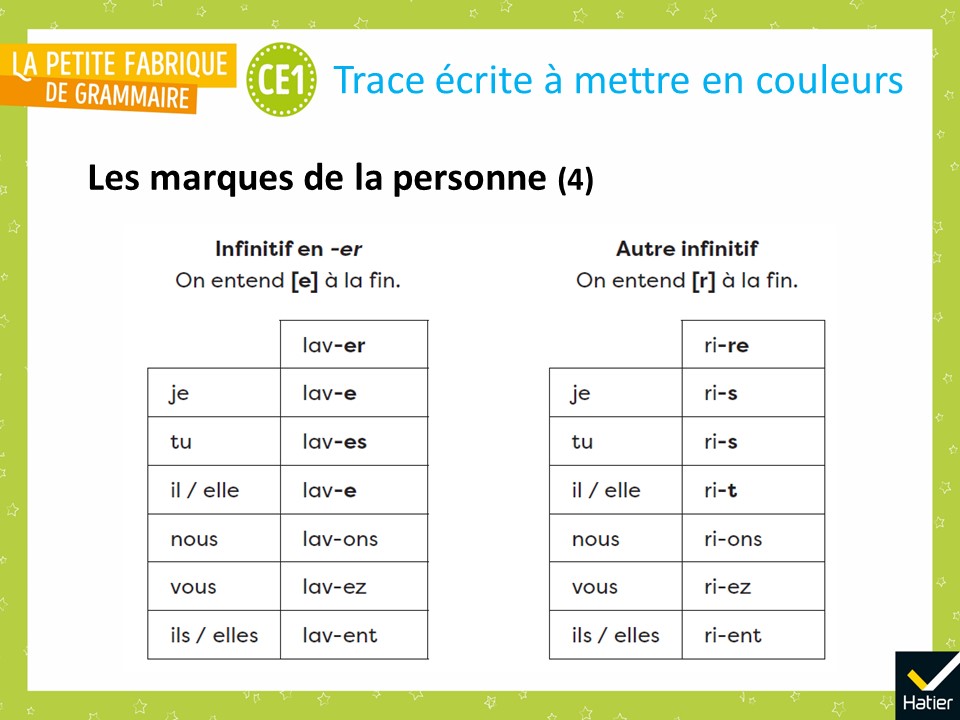 [Speaker Notes:  Distribuer la trace écrite à compléter (cf. Fichier photocopiable).
 « Voilà votre trace écrite. Vous allez ajouter les couleurs. 
Avec le crayon rouge, soulignez les lettres -er à la fin de laver et les lettres -re à la fin de rire. 
Avec le crayon bleu, entourez les marques des personnes 1, 2 et 3. »]
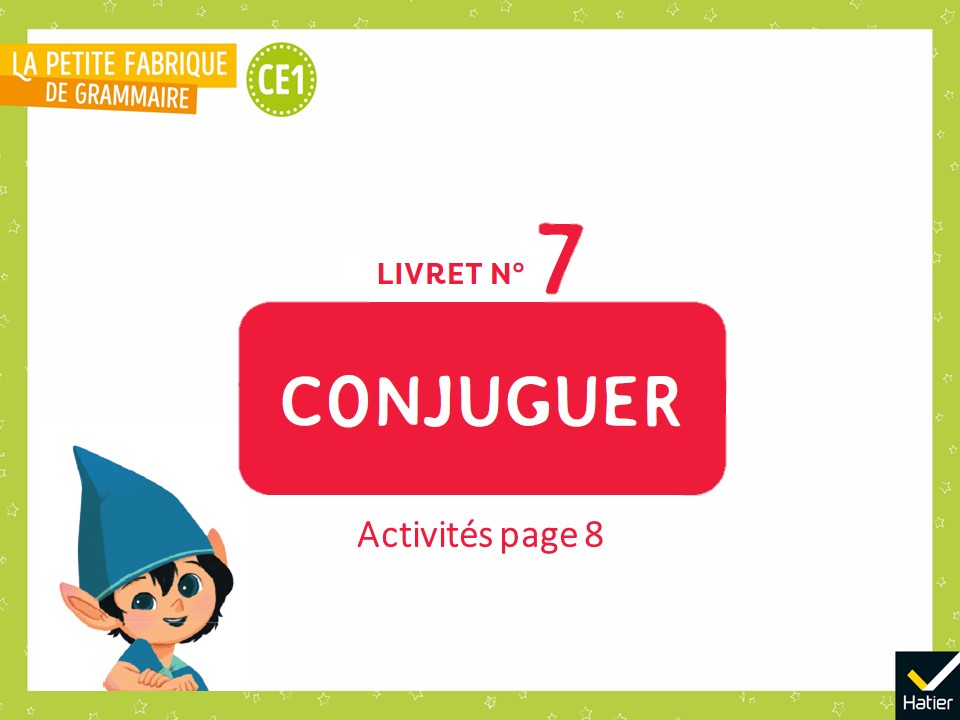 [Speaker Notes: Activités d’entrainement

Livret 7 page 8.]
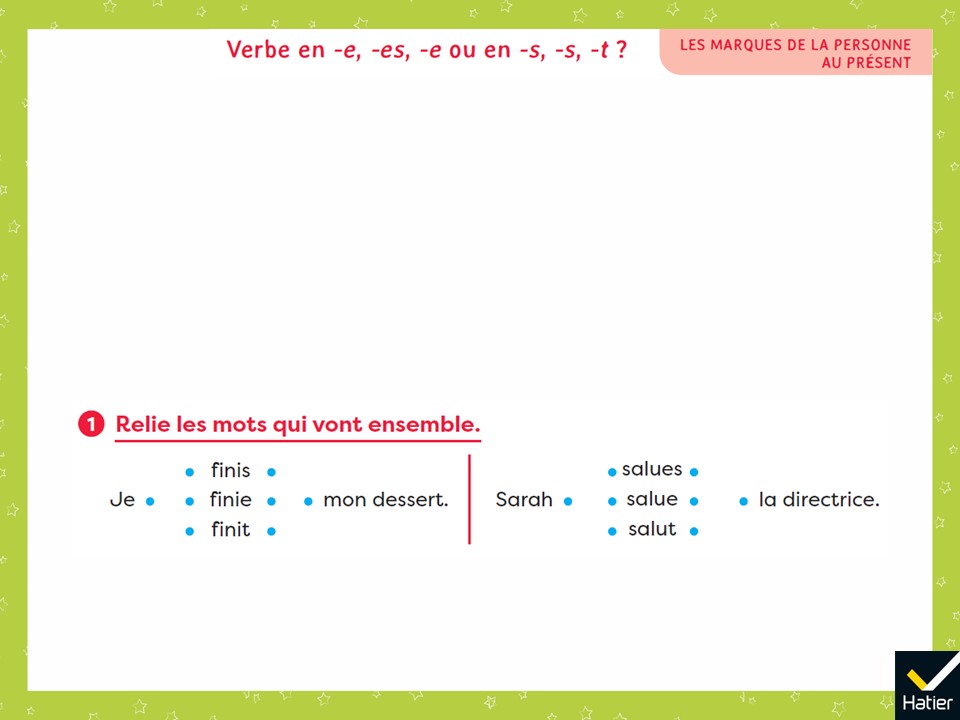 [Speaker Notes: Exercice 1 : 
Je finis mon dessert. 
« Je suis en train de finir mon dessert ». 
On entend [r] à la fin, alors c’est un verbe en -s, -s, -t. Avec le pronom personnel sujet je, la marque de la personne est -s. 

Sarah salue la directrice. 
« Il faut saluer la directrice. » 
On entend [e] à la fin, alors c’est un verbe en -e, -es, -e. Le sujet est singulier, la marque de la personne est celle de la personne 3, -e.]
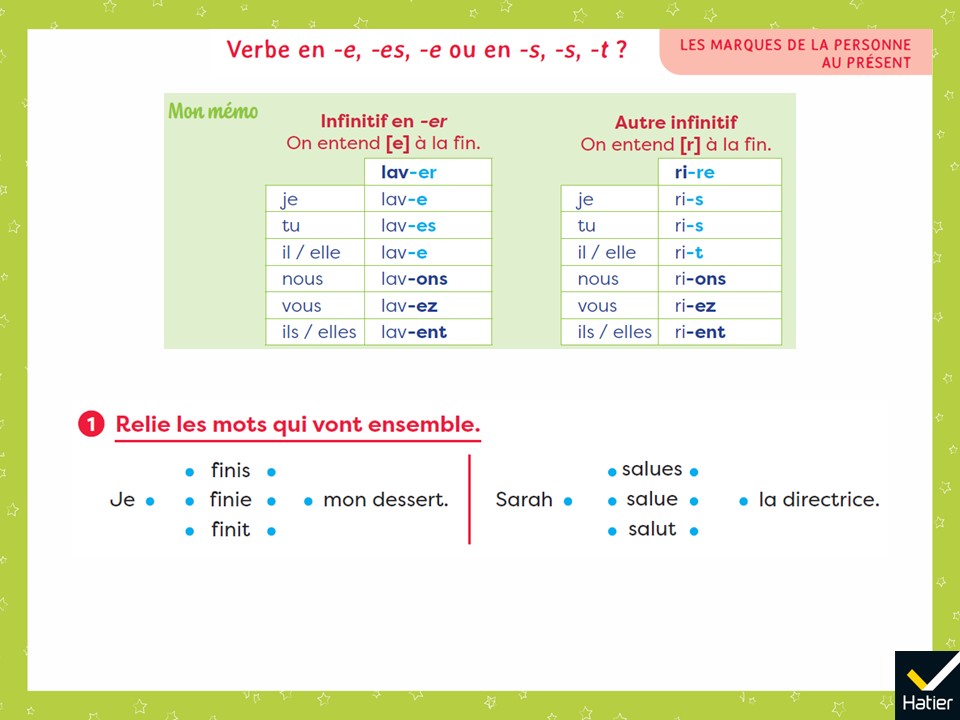 [Speaker Notes: (Affichage avec le mémo)
Exercice 1 : 
Je finis mon dessert. 
« Je suis en train de finir mon dessert ». 
On entend [r] à la fin, alors c’est un verbe en -s, -s, -t. Avec le pronom personnel sujet je, la marque de la personne est -s. 

Sarah salue la directrice. 
« Il faut saluer la directrice. » 
On entend [e] à la fin, alors c’est un verbe en -e, -es, -e. Le sujet est singulier, la marque de la personne est celle de la personne 3, -e.]
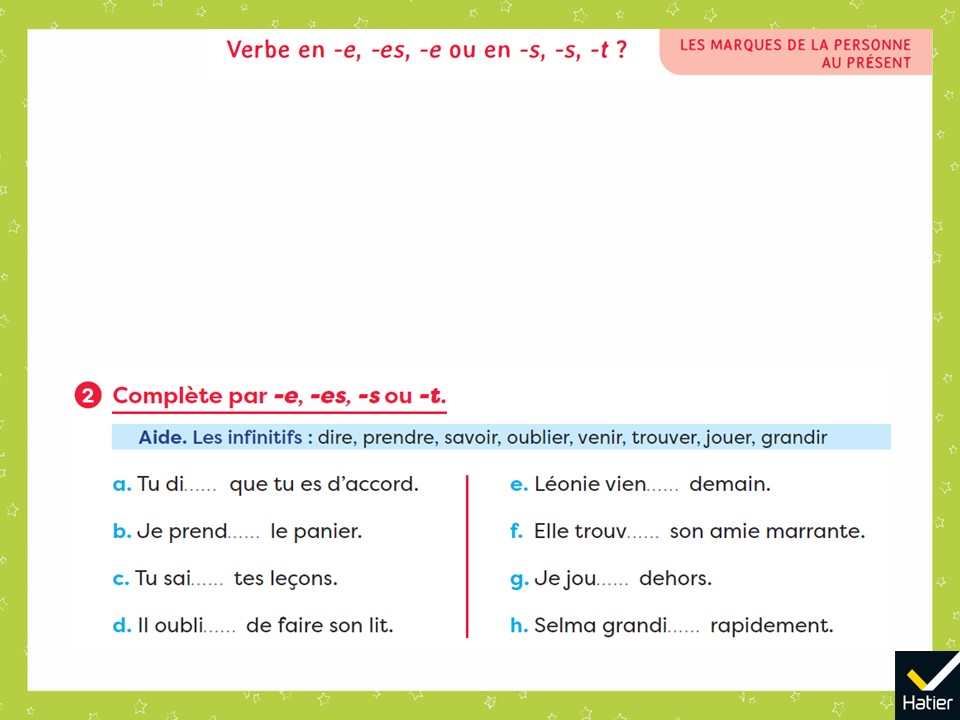 [Speaker Notes: Exercice 2 : 
Demander aux élèves de chercher systématiquement l’infinitif du verbe pour identifier la bonne série : -e, -es, -e ou -s, -s, -t.]
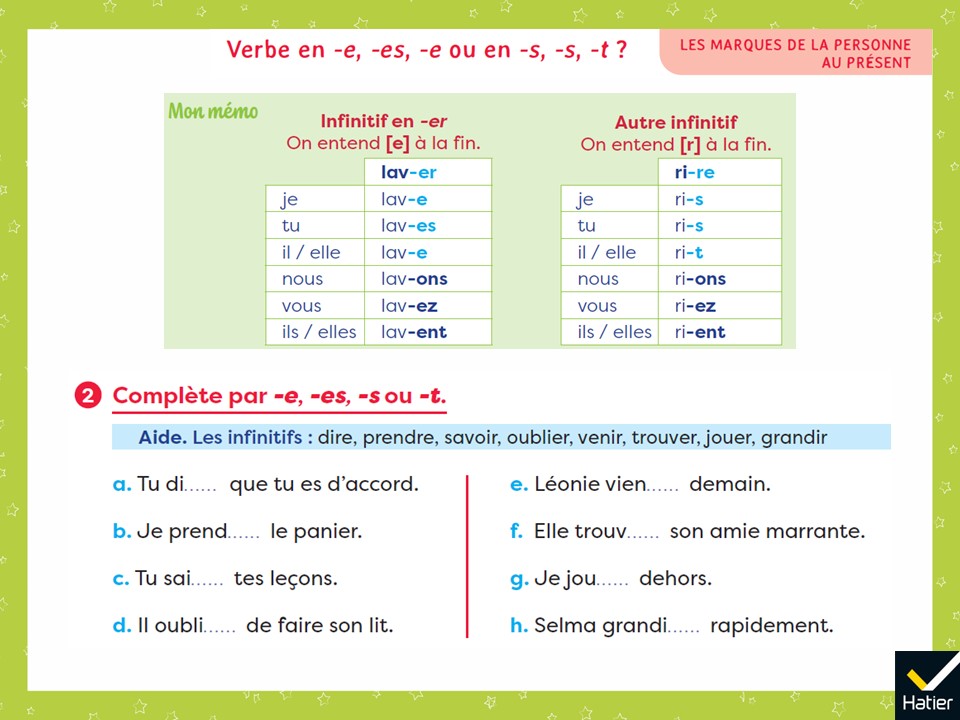 [Speaker Notes: (Affichage avec le mémo)
Exercice 2 : 
Demander aux élèves de chercher systématiquement l’infinitif du verbe pour identifier la bonne série : -e, -es, -e ou -s, -s, -t.]
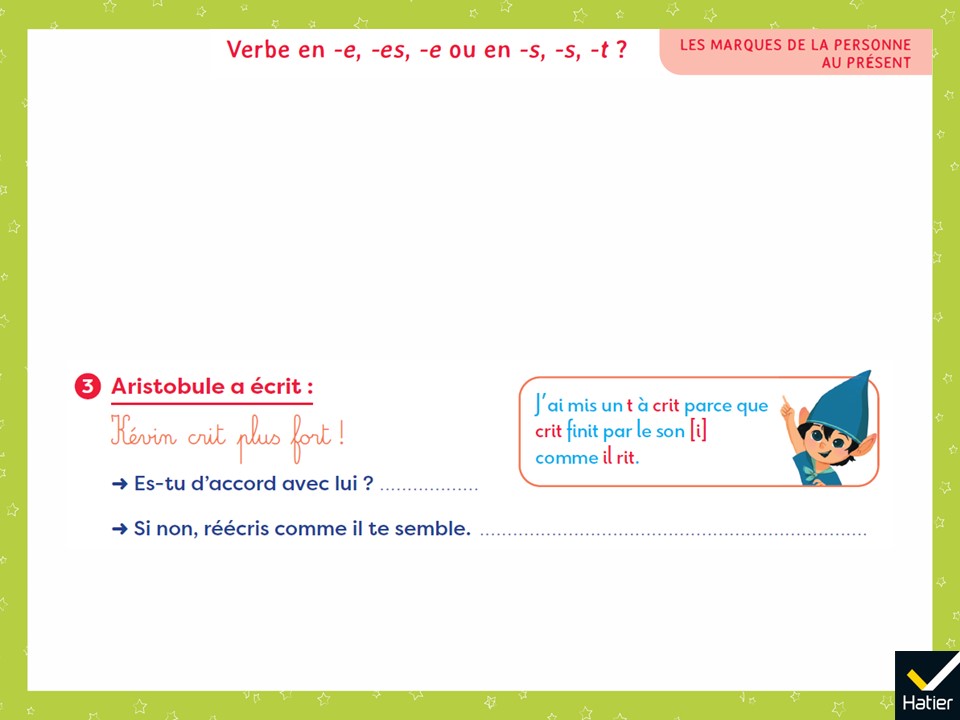 [Speaker Notes: Exercice 3 : 
Non 
 Kévin crie plus fort ! 

Faire ressortir : 
en quoi Aristobule a raison : on entend bien [i] dans les deux verbes. On peut préciser que de nombreux verbes en [i] prennent les marques de la personne -s, -s, -t. 
en quoi il a tort : il a oublié de vérifier la série en cherchant son infinitif. « Il faut crier plus fort ! » 
On entend [e] à la fin, alors c’est un verbe en -e, -es, -e. Le sujet est singulier, la marque de la personne est celle de la personne 3, -e.]
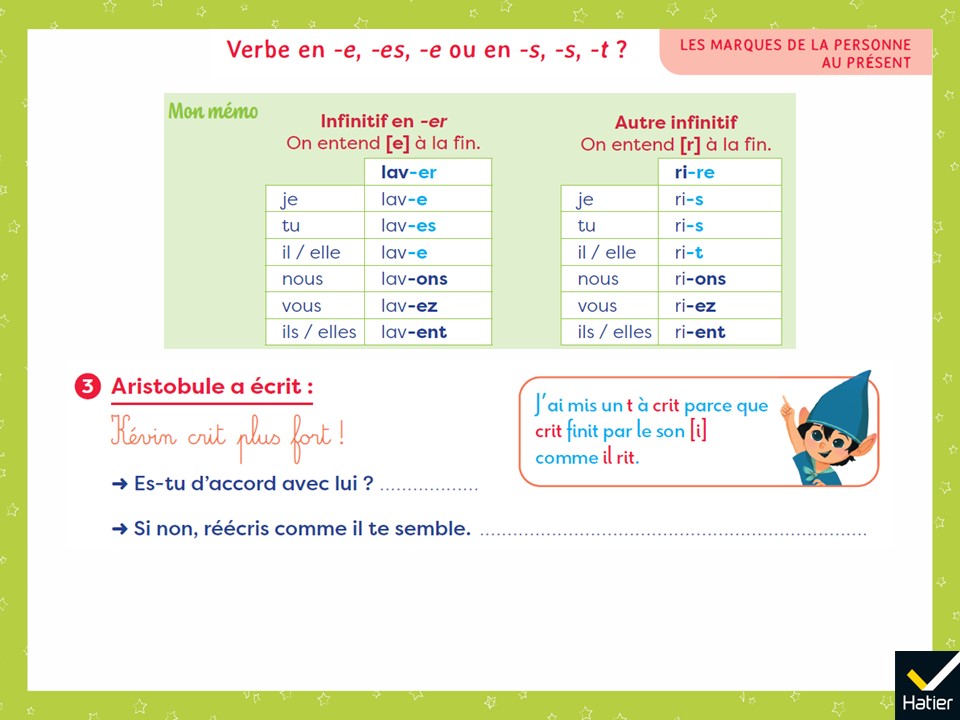 [Speaker Notes: (Affichage avec le mémo)
Exercice 3 : 
Non 
 Kévin crie plus fort ! 

Faire ressortir : 
en quoi Aristobule a raison : on entend bien [i] dans les deux verbes. On peut préciser que de nombreux verbes en [i] prennent les marques de la personne -s, -s, -t. 
en quoi il a tort : il a oublié de vérifier la série en cherchant son infinitif. « Il faut crier plus fort ! » 
On entend [e] à la fin, alors c’est un verbe en -e, -es, -e. Le sujet est singulier, la marque de la personne est celle de la personne 3, -e.]
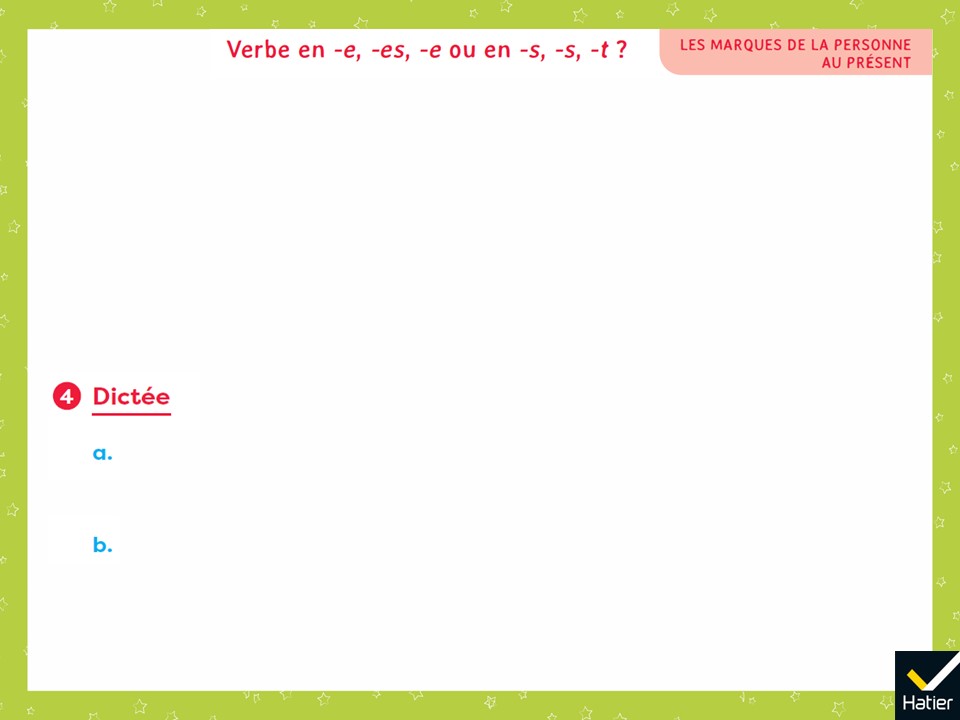 [Speaker Notes: Exercice 4 : Dictée

Tu oublies tes chaussures. 
Je sors avec mes amis. 

Choisir une modalité de la dictée parmi celles proposées dans l’introduction du Guide.]
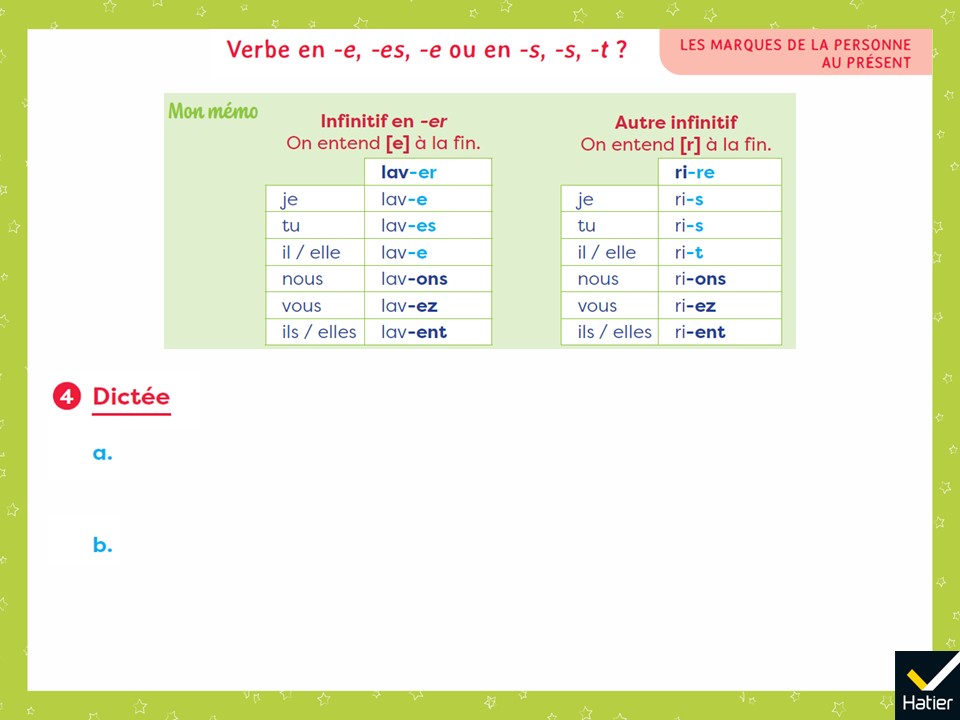 [Speaker Notes: (Affichage avec le mémo)
Exercice 4 : Dictée

Tu oublies tes chaussures. 
Je sors avec mes amis. 

Choisir une modalité de la dictée parmi celles proposées dans l’introduction du Guide.]